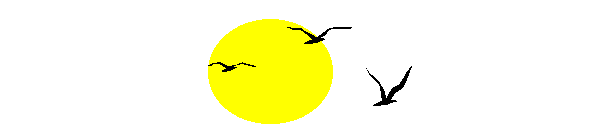 ЗДОРОВЬЕСБЕРЕГАЮЩиЕ ТЕХНОЛОГИИ в работе инструктора по физической культуре » Выполнила:  Инструктор по физической культуреБурдаева Т.В.
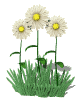 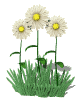 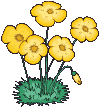 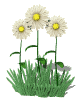 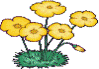 Здоровьесберегающая технология
- это система мер, включающая взаимосвязь и взаимодействие всех факторов образовательной среды, направленных на сохранение здоровья ребенка на всех этапах его обучения и развития.
04.12.2023
http://aida.ucoz.ru
2
Цель:
здоровьесберегающих образовательных технологий обеспечить ребенку возможность сохранения здоровья, сформировать необходимые знания, умения и навыки здорового образа жизни, научить использовать полученные знания в повседневной жизни.
04.12.2023
http://aida.ucoz.ru
3
Благодаря использованию здоровьесберегающих технологий у детей происходит:- улучшение памяти, внимания, мышления; повышение способности к произвольному контролю; улучшение общего эмоционального состояния; повышается работоспособность, уверенность в себе; стимулируются двигательные функции; снижает утомляемость; развивается дыхательный и артикуляционный аппарат; стимулируется речевая функция.
04.12.2023
http://aida.ucoz.ru
4
Здоровье сберегающие  технологии применяются в различных видах деятельности. 
     Подвижные и спортивные игры, релаксация, гимнастика пальчиковая, гимнастика для глаз, гимнастика дыхательная, музыкотерапия, цветотерапия, йога.
04.12.2023
http://aida.ucoz.ru
5
Цветотерапия — это одно из самых перспективных и надежных методов лечения и оздоровления. Цвет служит мощным стимулятором эмоционального и интеллектуального развития детей.
04.12.2023
http://aida.ucoz.ru
6
Игровая деятельность повышает интерес к занятиям физкультурой и спортом.Релаксация– это умение расслабиться, она помогает одним детям снять напряжение, другим – сконцентрировать внимание, снять возбуждение.
04.12.2023
http://aida.ucoz.ru
7
МУЗЫКОТЕРАПИЯ-мы знаем, что музыка способна изменить душевное и физическое состояние человека,  слушание правильно подобранной музыки повышает иммунитет детей, снимает напряжение и раздражительность, головную и мышечную боль, восстанавливает спокойное дыхание.
04.12.2023
http://aida.ucoz.ru
8
Таким образом, применение в работе здоровье сберегающих педагогических технологий повышает результативность образовательного процесса, формирует  у ребенка стойкую мотивацию к творчеству и здоровому образу жизни.
04.12.2023
http://aida.ucoz.ru
9
-ловкость	
-равновесие
-быстрота
-выносливость
-сила
гибкость
глазомер
10